Spring 2024
ASU Cintana Alliance Update
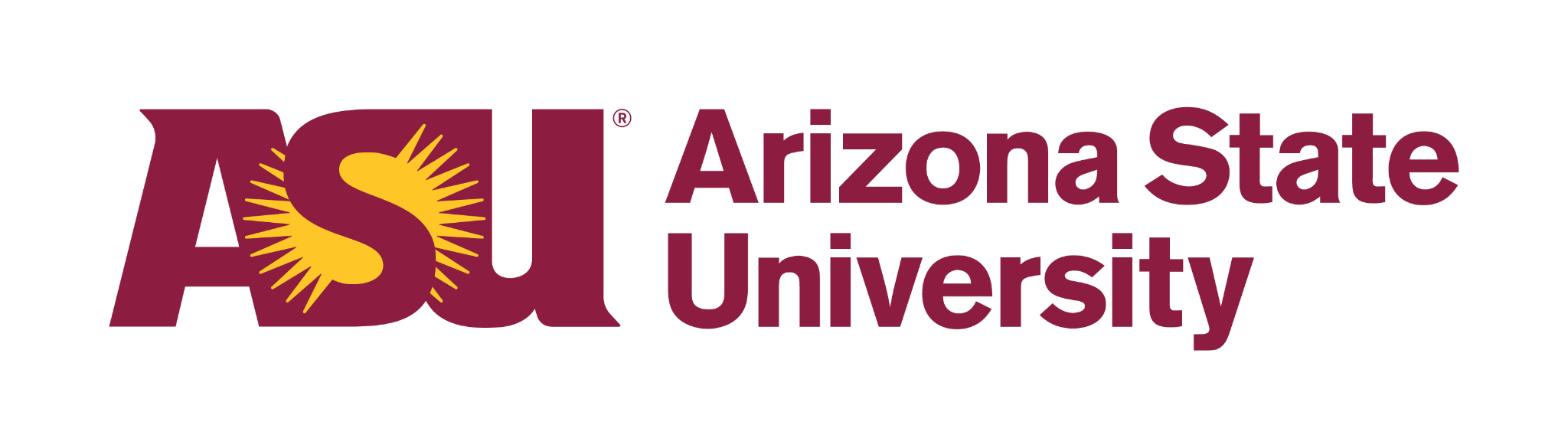 Prepared for the Faculty Senate on behalf of the Office of the University Provost by Global Academic Quality and Global Academic Initiatives on March 25, 2024.
[Speaker Notes: Thursday review]
The ASU design aspirations guide the pursuit of our charter
Fuse Intellectual Disciplines
ASU creates knowledge by transcending academic disciplines.

Be Socially Embedded
ASU connects with communities through mutually beneficial partnerships.

Engage Globally
ASU engages with people and issues locally, nationally and internationally.Practice Principled InnovationASU places character and valuesat the center of our decisions and actions
Leverage Our Place
ASU embraces its cultural, socioeconomic and physical setting.
Transform Society
ASU catalyzes social change by being connected to social needs.
Value Entrepreneurship
ASU uses its knowledge and encourages innovation.
Conduct Use-Inspired Research
ASU research has purpose and impact.Enable Student Success
ASU is committed to the success of each unique student.
[Speaker Notes: Updated Feb. 7, 2023 to include the 9th principlehttps://president.asu.edu/sites/default/files/2023-02/New_American_University_2028_Beyond.pdf?utm_campaign=ASU_OfficeofthePresident_Principled+innovation_6727386&utm_medium=email&utm_source=ASU_OfficeofthePresident_SFMCE&utm_term=ASU&utm_content=New+American+University%3a+Toward+2028+and+Beyond&ecd42=518001940&ecd73=127549695]
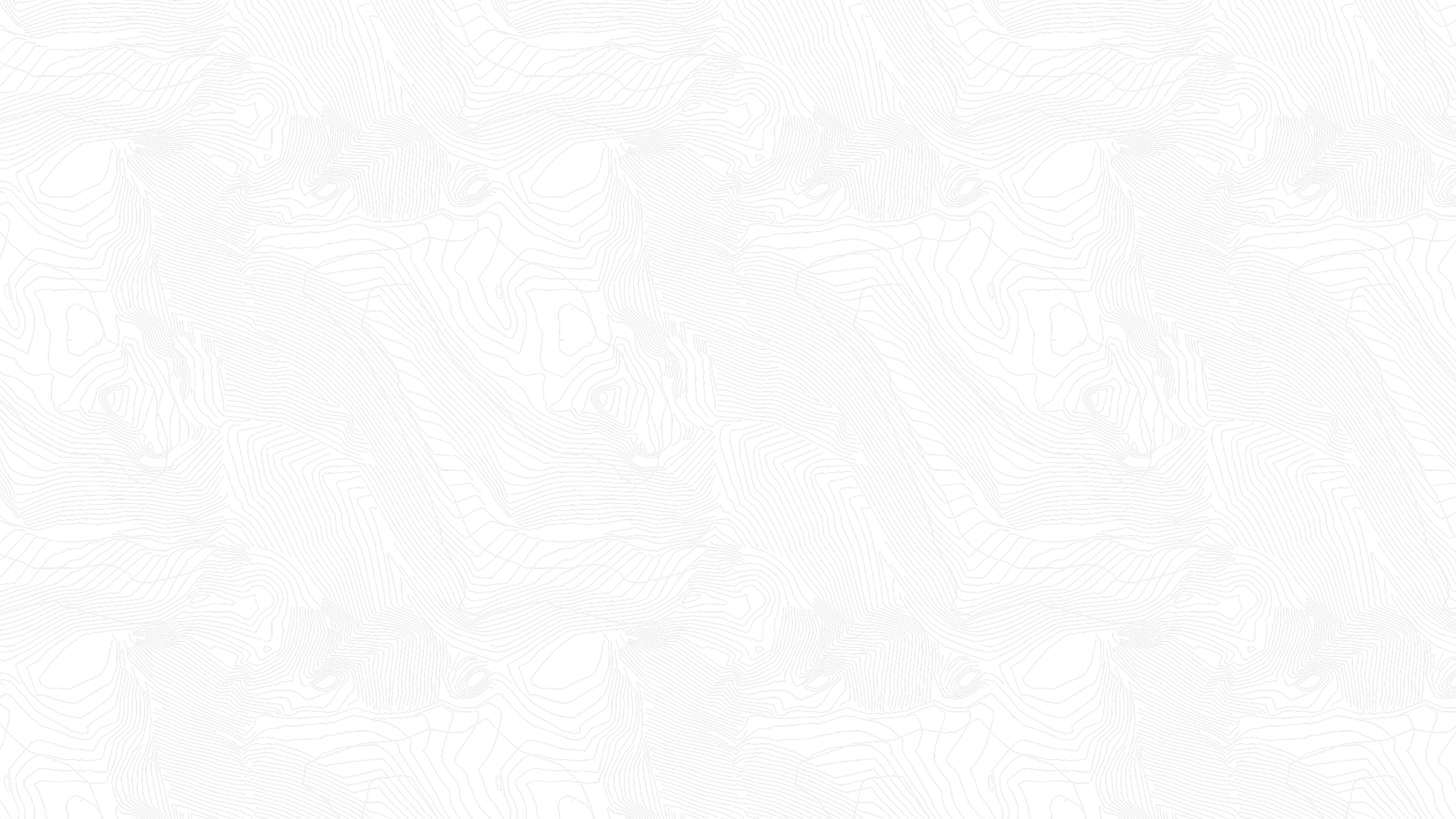 What is Cintana Education?
A privately funded public benefit enterprise headquartered in Tempe, Arizona 
Cintana helps universities around the world increase their educational quality and scale 

The leaders of Cintana built a global university network of 1 million students, 200 campuses in 29 countries
Now, ASU and Cintana are working together to build a global network of universities tied to ASU, providing access to high-quality educational opportunities to students around the world 

This network of universities is referred to as the ASU Cintana Alliance
Today: Living the ASU Charter outside of the U.S.Network of 21 quality academic institutions tied to ASU
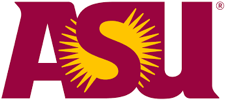 Next up: Australia, Honduras, Pakistan, Uzbekistan
Current ASU Cintana Alliance Institutions
Future ASU Cintana Alliance Institutions
[Speaker Notes: Updated 11/29/23 from Thomas Korah’s deck “Key Future Market Targets”]
2030 and beyond: ASU and Cintana’s visionThe largest global university network with more than 1M students
Beyond 2030 100+ universities with 1 million+ students
2030 65+ universities with 500K+ students
2019-today 21 affiliates with 240K+ students
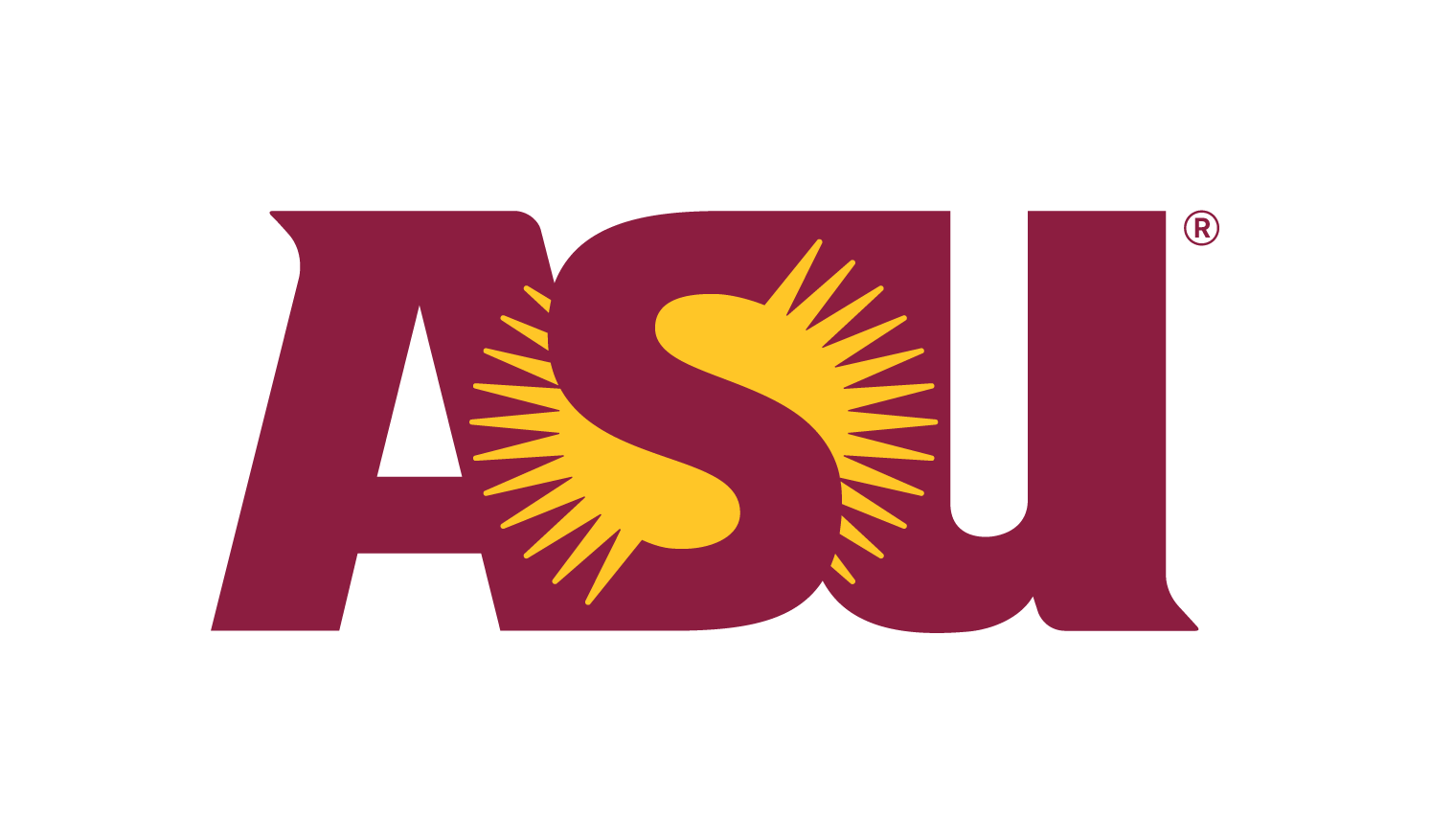 [Speaker Notes: To build the largest and most impactful global network of universities, with more than 500K students around the world by 2030 and 1 million students in the future]
Powered by ASU: American University Kyiv
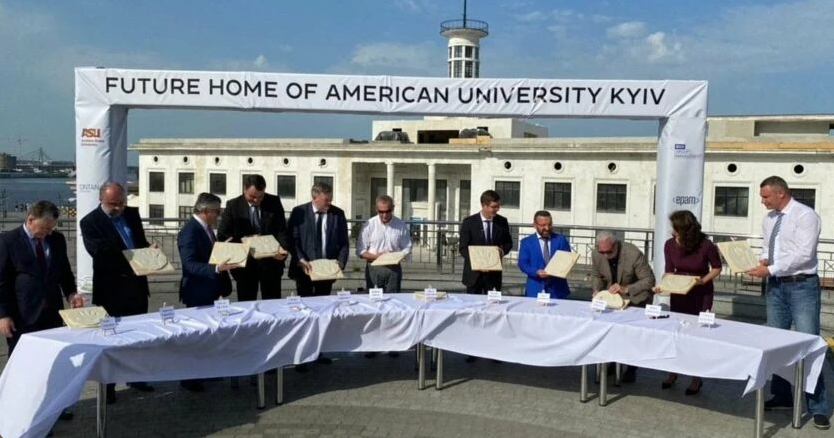 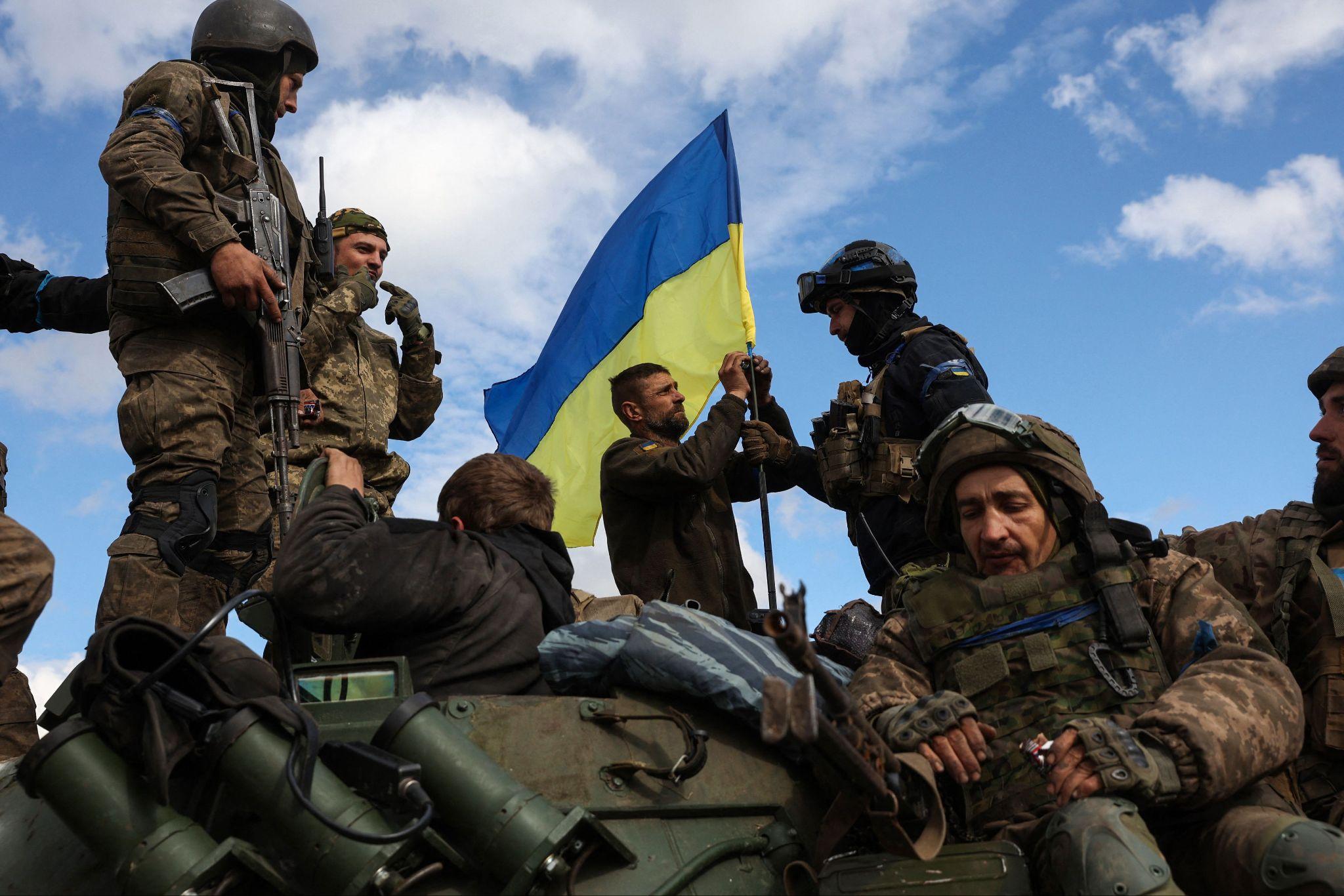 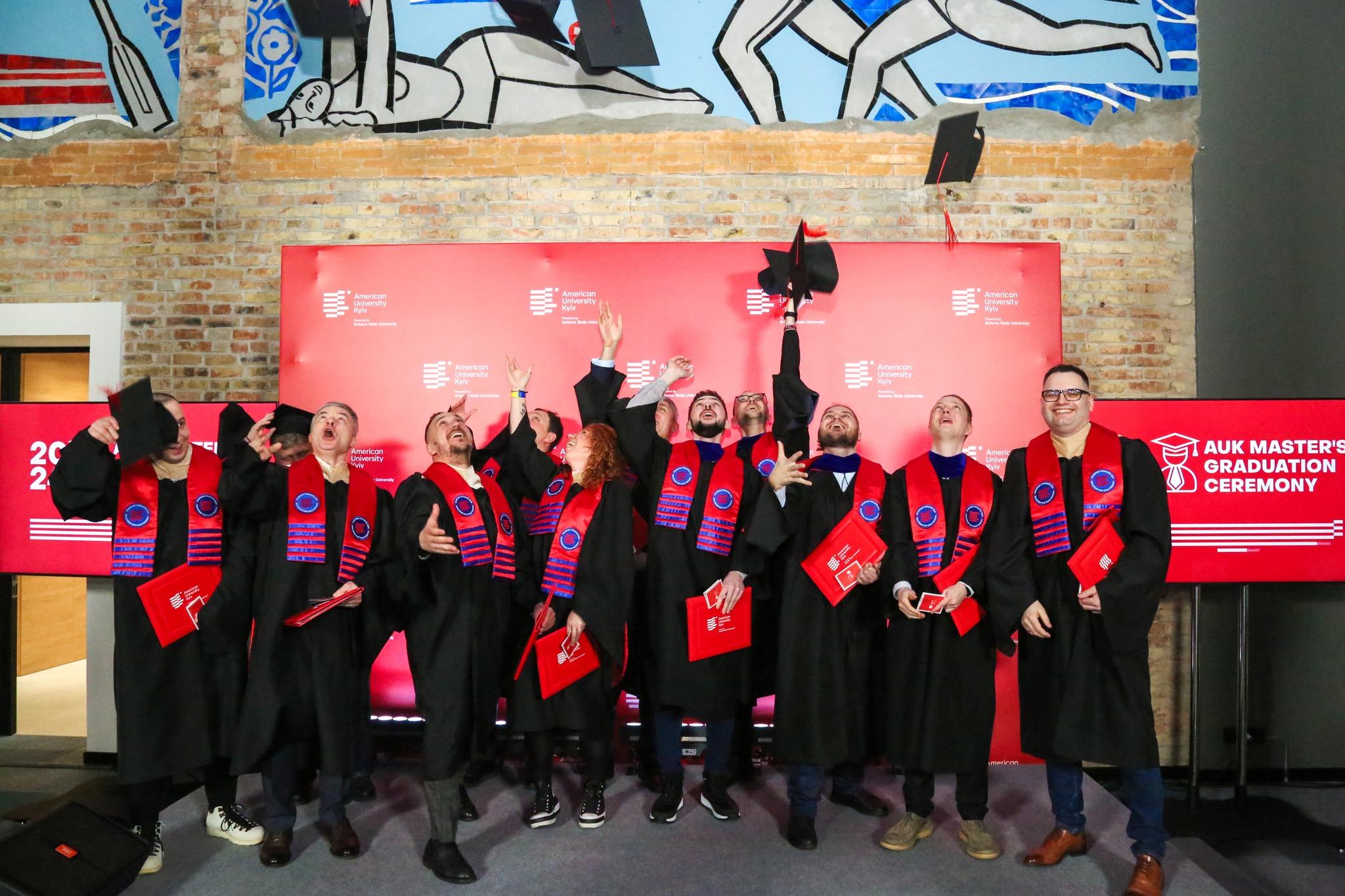 Russia invades Ukraine; classes postponedFebruary 2022
AUK holds first graduation ceremony amid 2-year anniversary of Russian invasion February 2024
AUK breaks ground on new campusJune 2021
AUK classes resumeAugust 2022
~32 students expectedto graduate with ASU degreesMay 2024
AUK opening ceremony January 2022
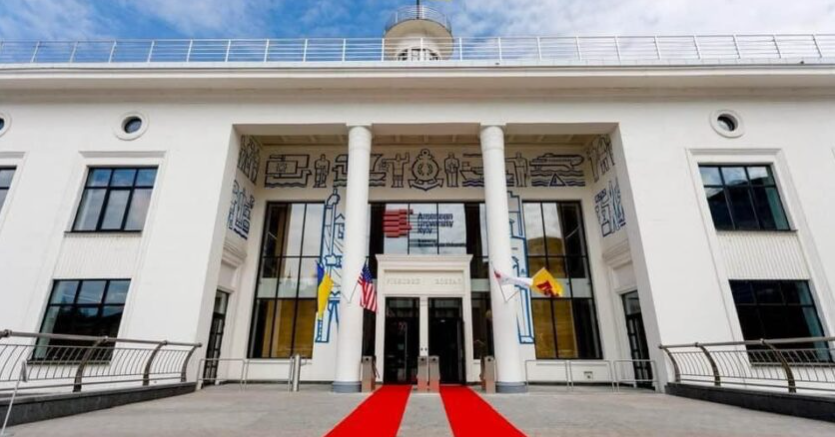 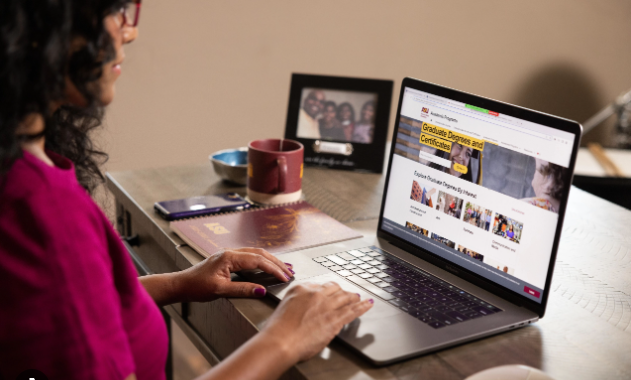 What’s in it for ASU?
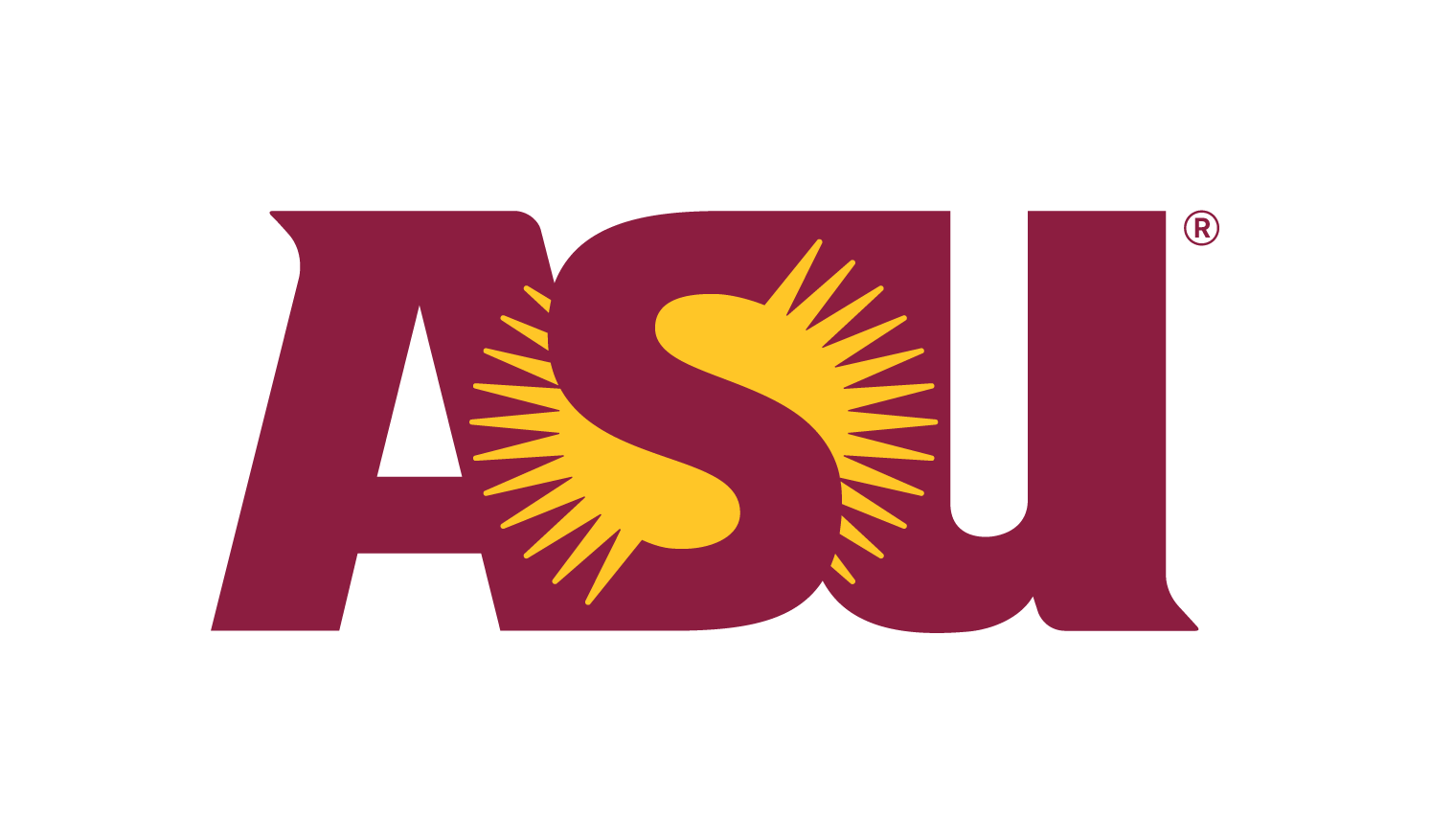 Managing the partnership
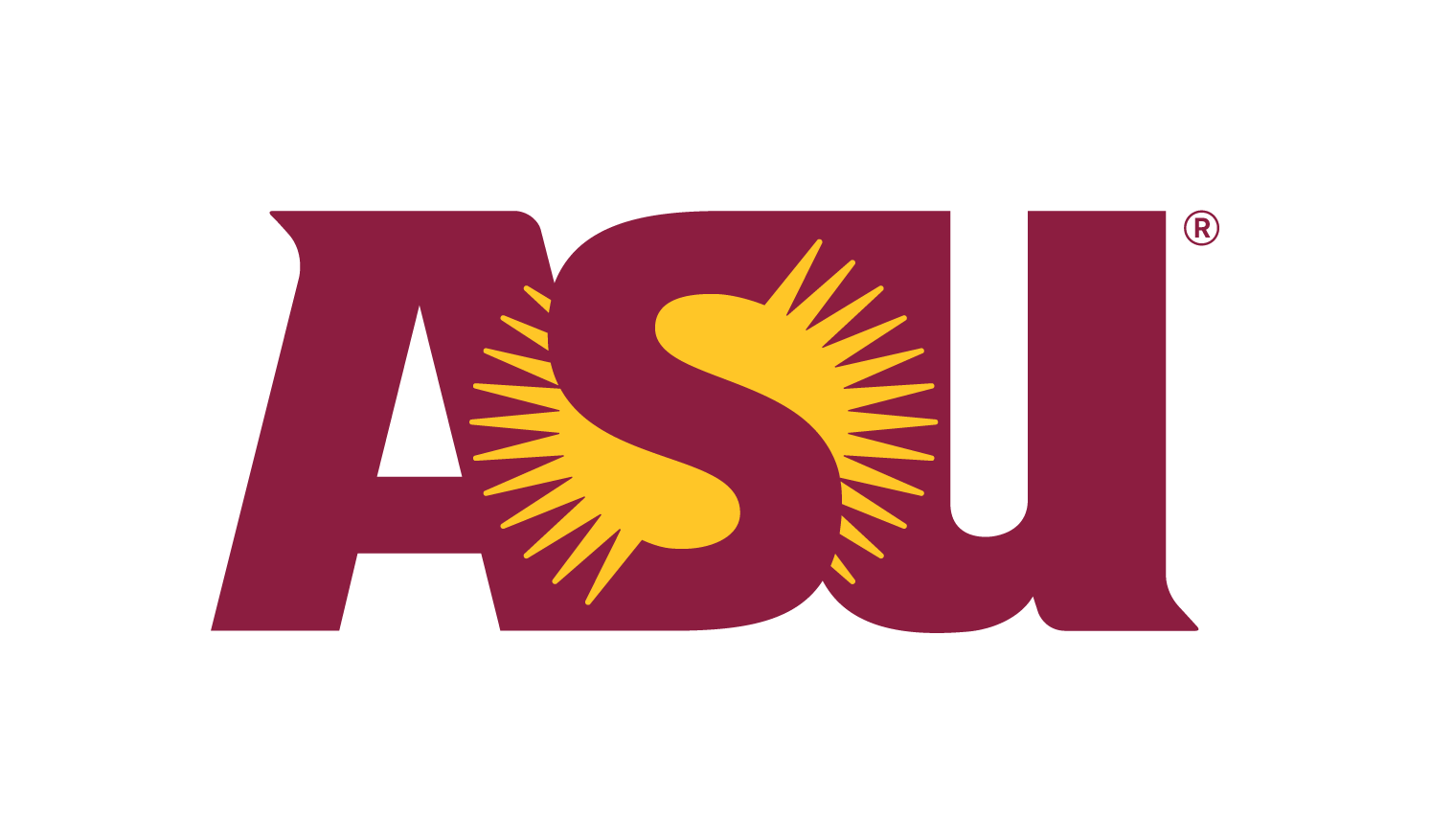 Global Academic Initiatives: liaison between Cintana and ASU
Global Academic initiatives
Cintana
ASU
[Speaker Notes: Created for the ASU-Cintana Rankings Brainstorm meeting on Feb. 10 between Julia, ASU Brand and ASU Rankings. Alternative design that includes ACIs included in Slide 54]
Launching a new ASU Cintana Alliance Institution (ACI)
Cintana’s global team identifies like-minded universities
ASU vets potential Alliance member institution
Potential Alliance member institution visits ASU
ASU engages 3rd- party review of potential partner
President Crow approves new ASU Cintana Alliance partner
[Speaker Notes: global team box 1
Vets
they visit asu
conduct 3rd party due
MMC approve]
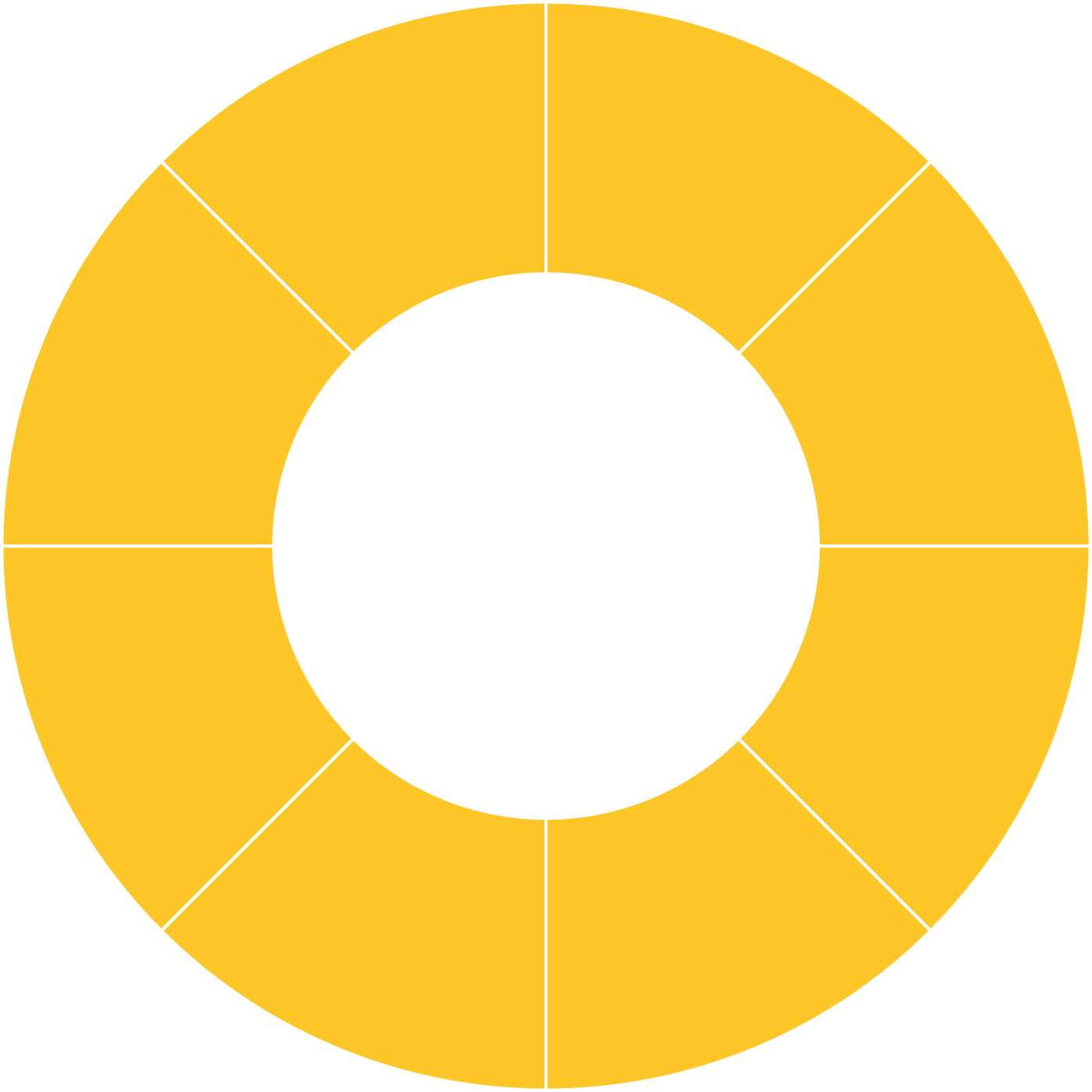 How ASU accelerates its university network partnerships with ASU Cintana Institutions
English language programs
Content repository
Global Link pathways to ASU
Guest lecturing in ACI courses
“Poweredby ASU”
Faculty research and academic collaboration
Innovation Talks for ACI faculty
Brand and Marketing
Webinars for  ACI students
[Speaker Notes: Created May 2023 to update square chart and include more slices

Updated on Nov 22 to include “ASU Global Link” language for articulated degrees]
ASU faculty are engaged
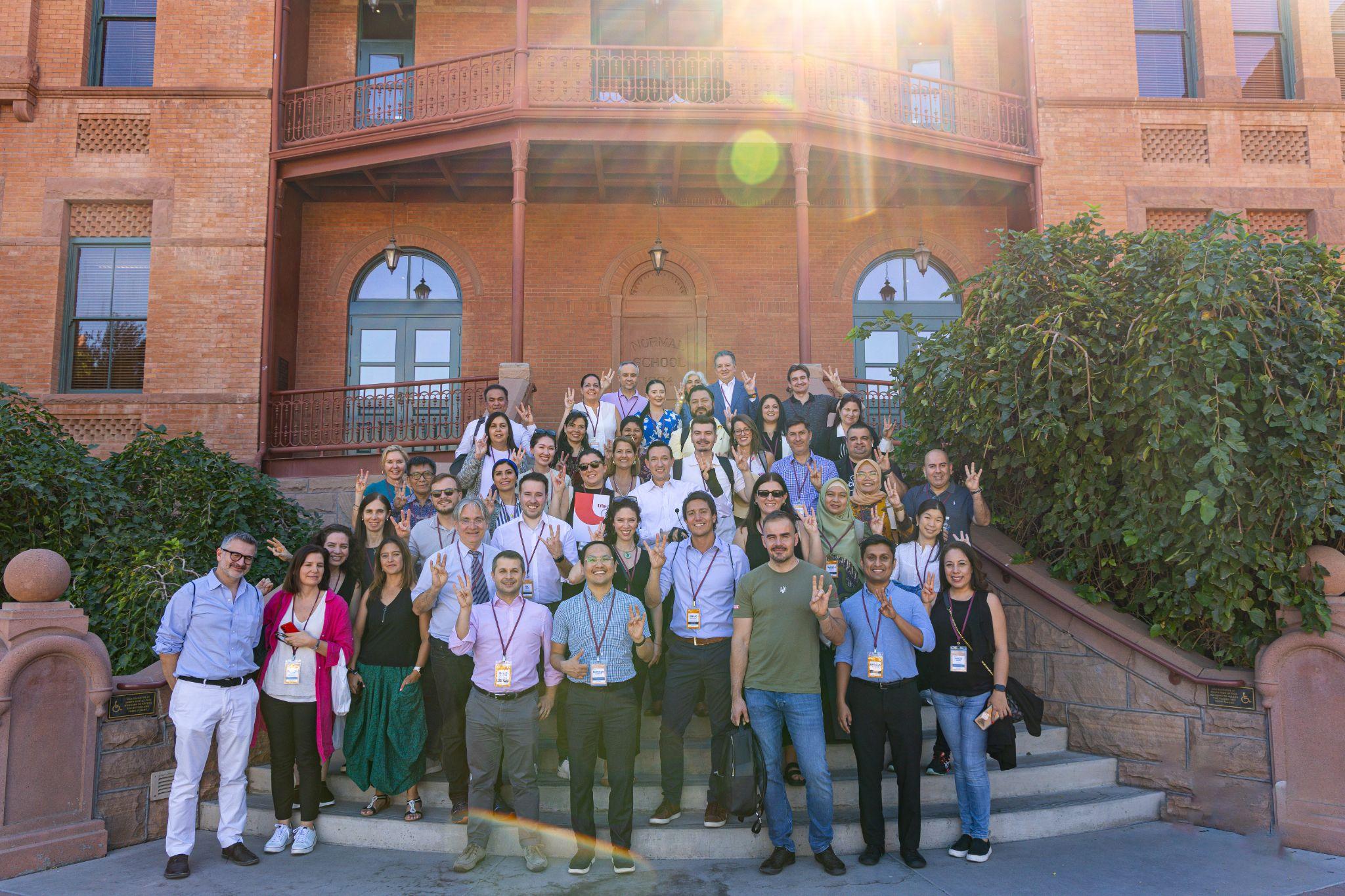 200 ASU faculty responded to Provost call for global engagement (November 2023)
Faculty provide guest lectures to ACI students
Faculty approve articulated pathway maps between ASU and ACI
Engage with Global Partner Affiliate faculty
Research and scholarly collaborations
ASU Cintana Experience (ACE) event: yearly conference at Tempe campus bringing together ASU and ACI faculty and administrative staff for networking and knowledge exchange
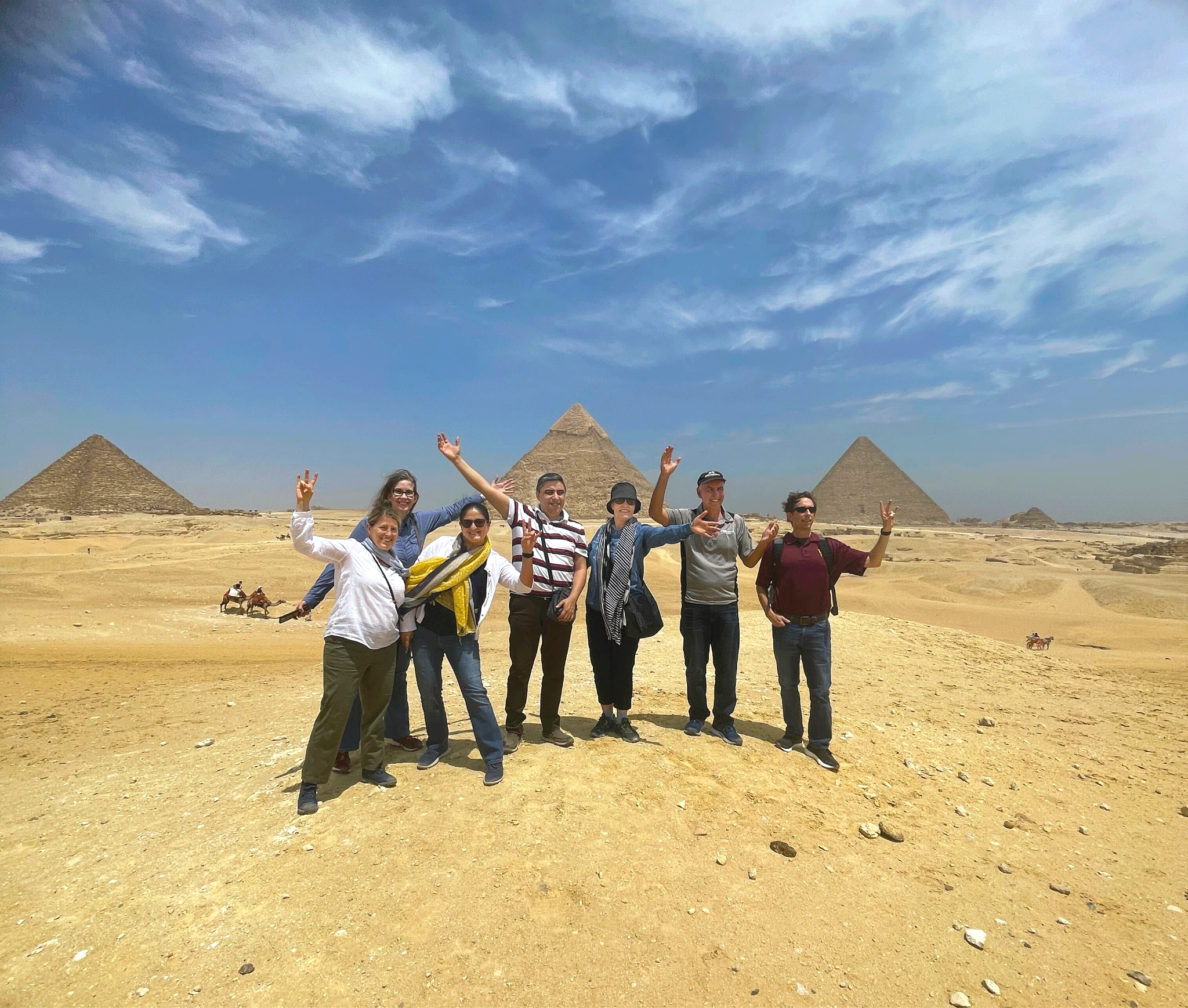 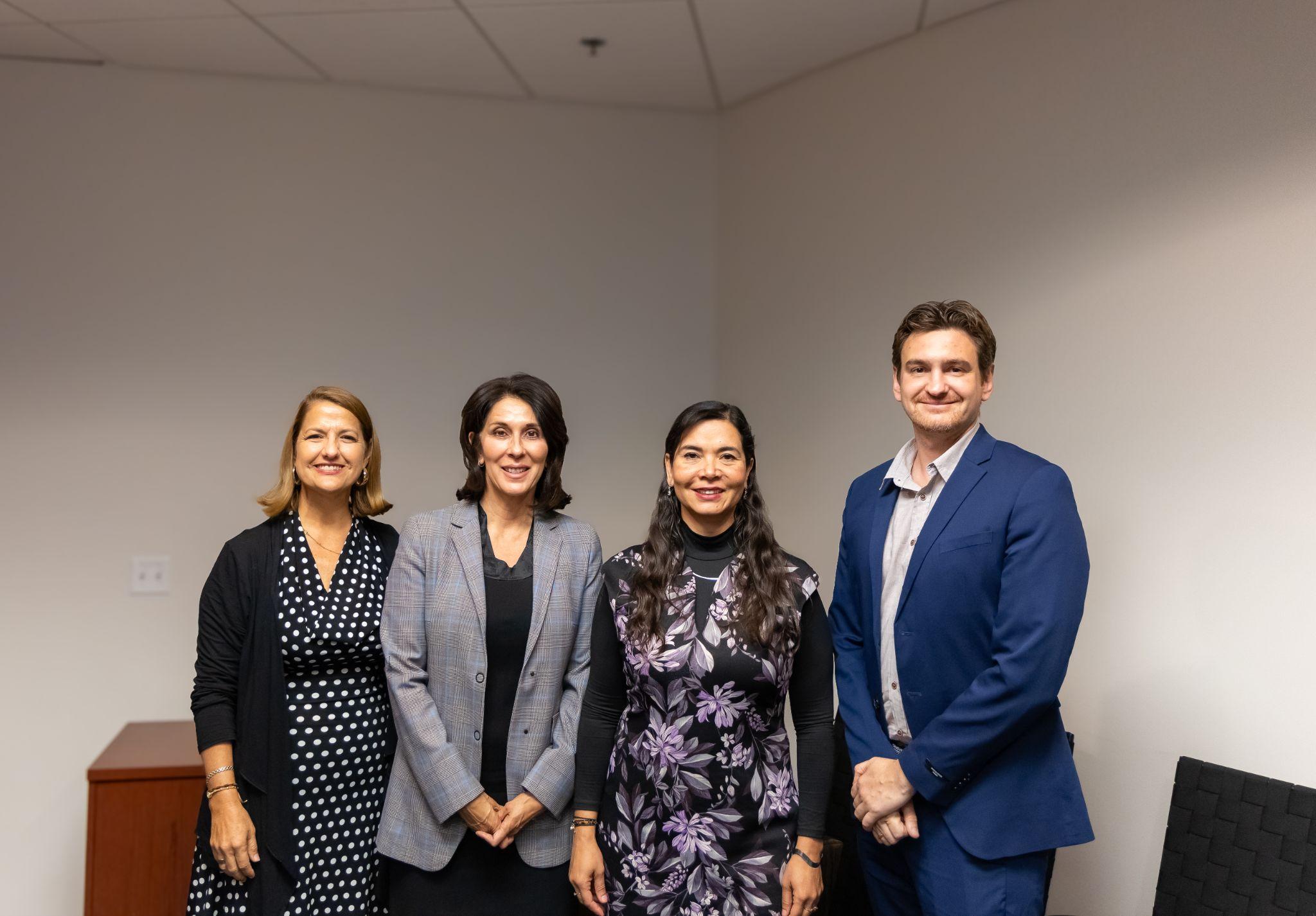 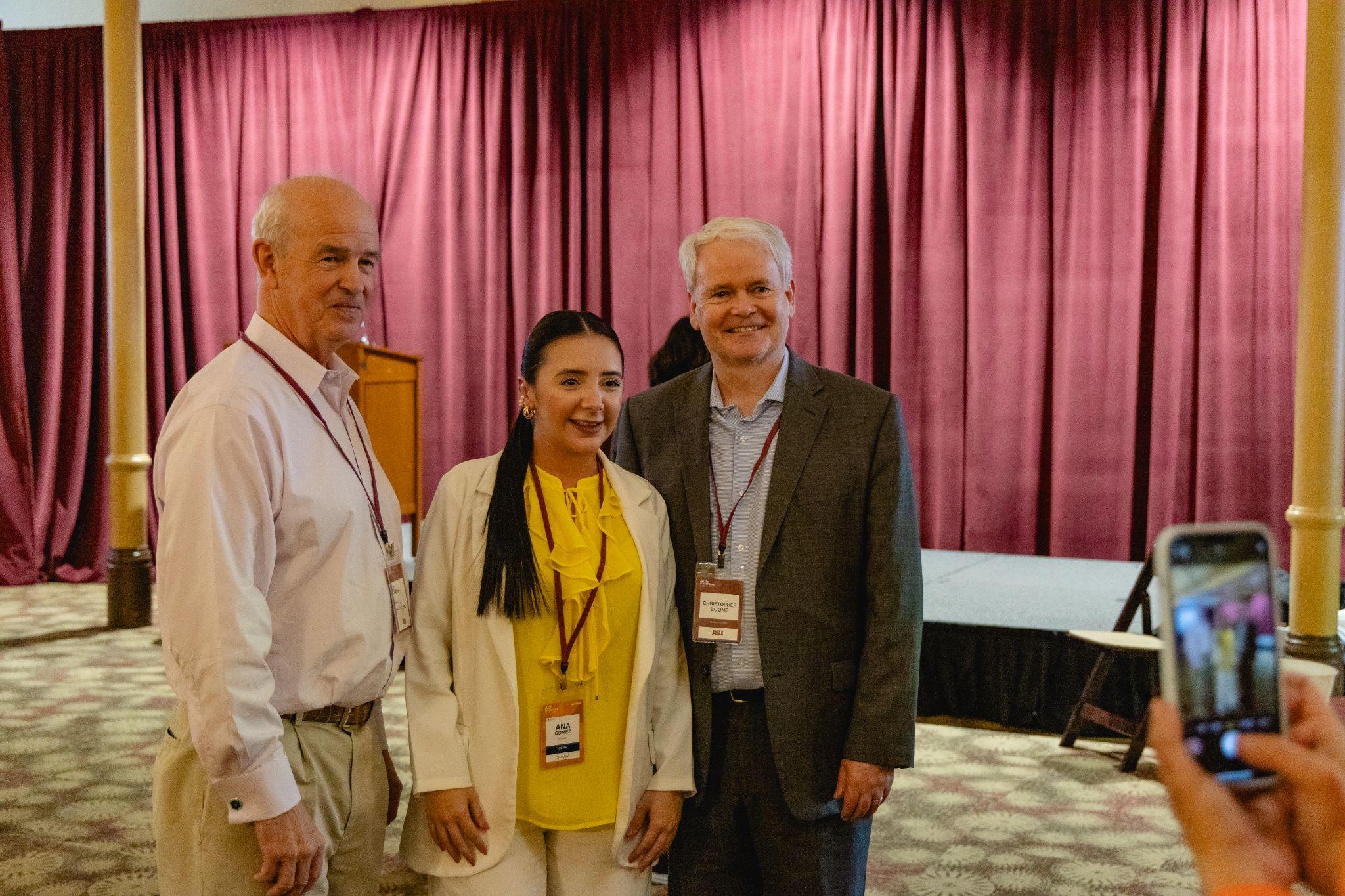 80,000+ unique students from ASU Cintana Alliance impacted by ASU
69,825
16,939
~32
100+
Students impacted byASU academic and English Language content
Students impacted byMaster Classes, co-lecturingand other experiences
Students expected to graduate with an ASU degree this May
Students expected at ASU this fall
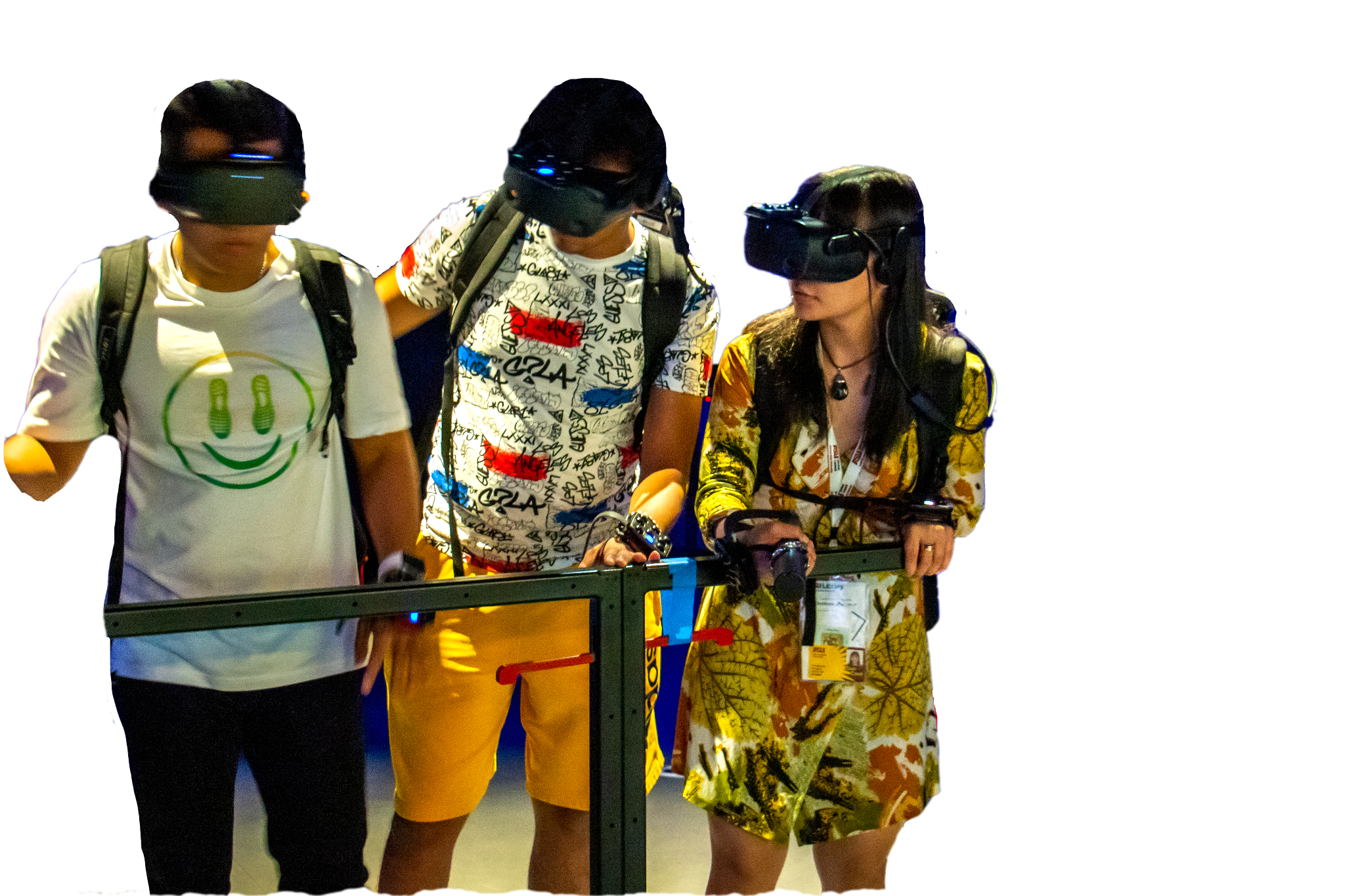 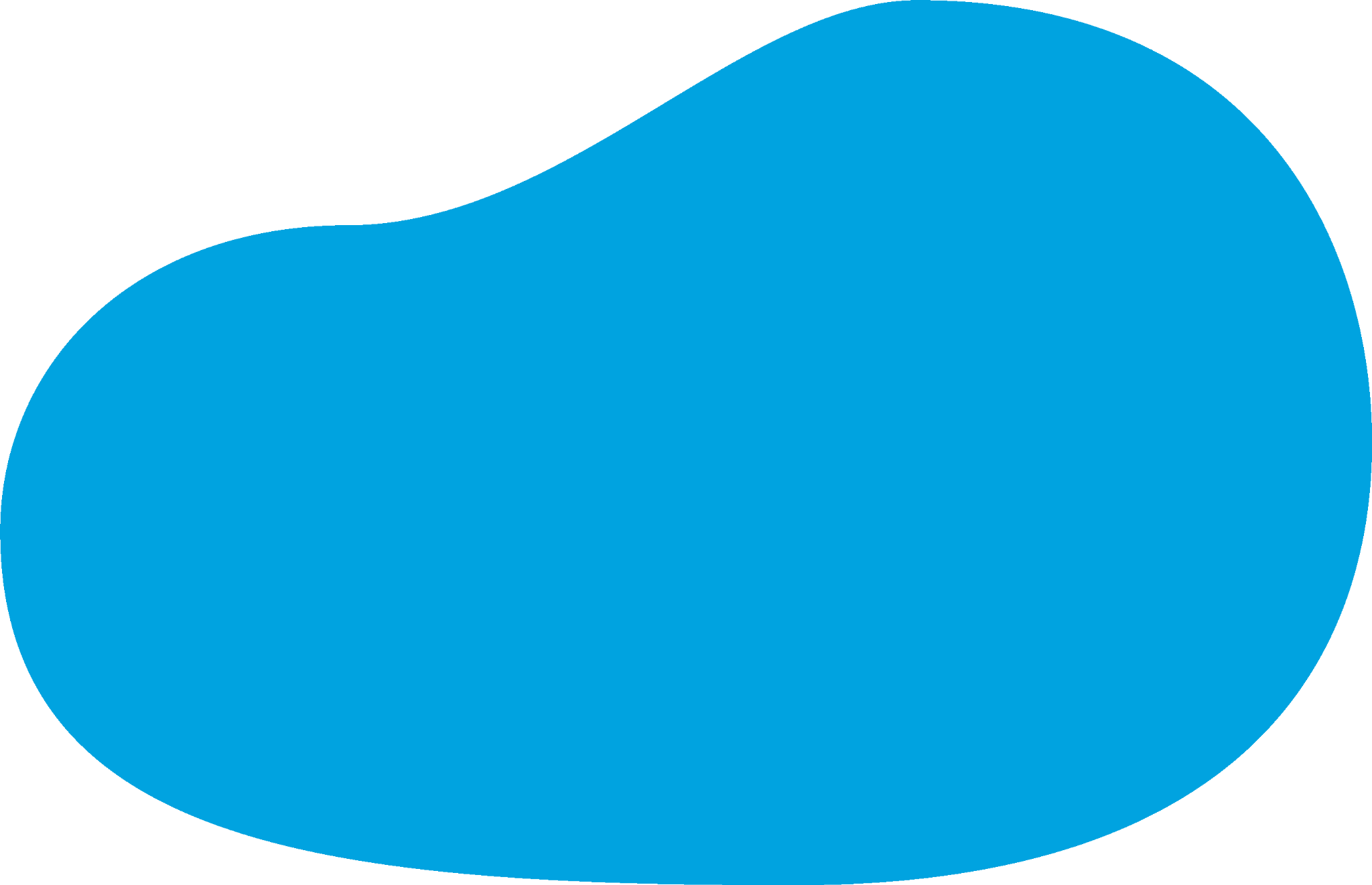 Plus…
205
Degree articulationsapproved between 11 ASU schools and 18 ASU-Cintana Alliance Institutions (ACIs)
Global Academic Quality
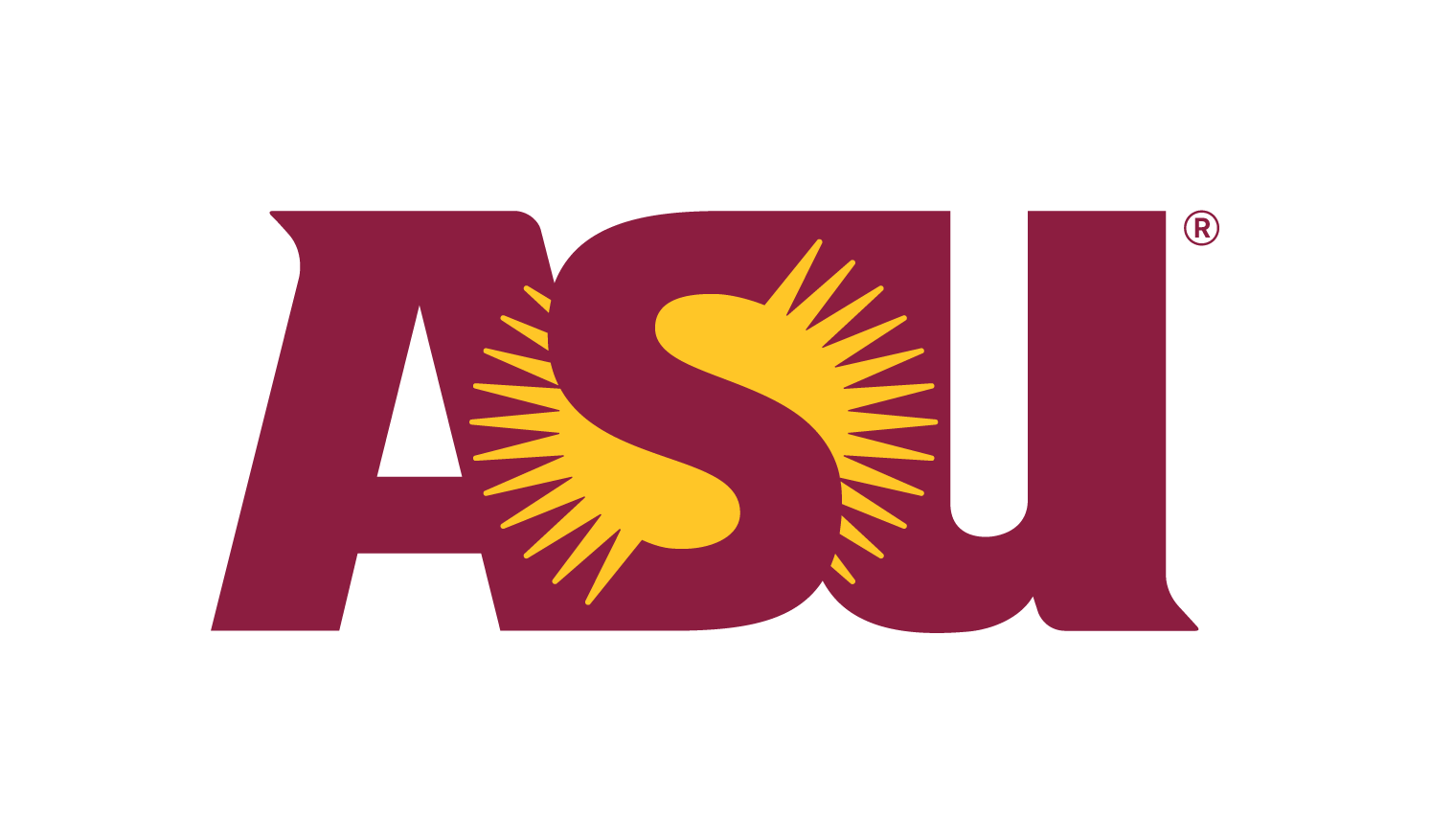 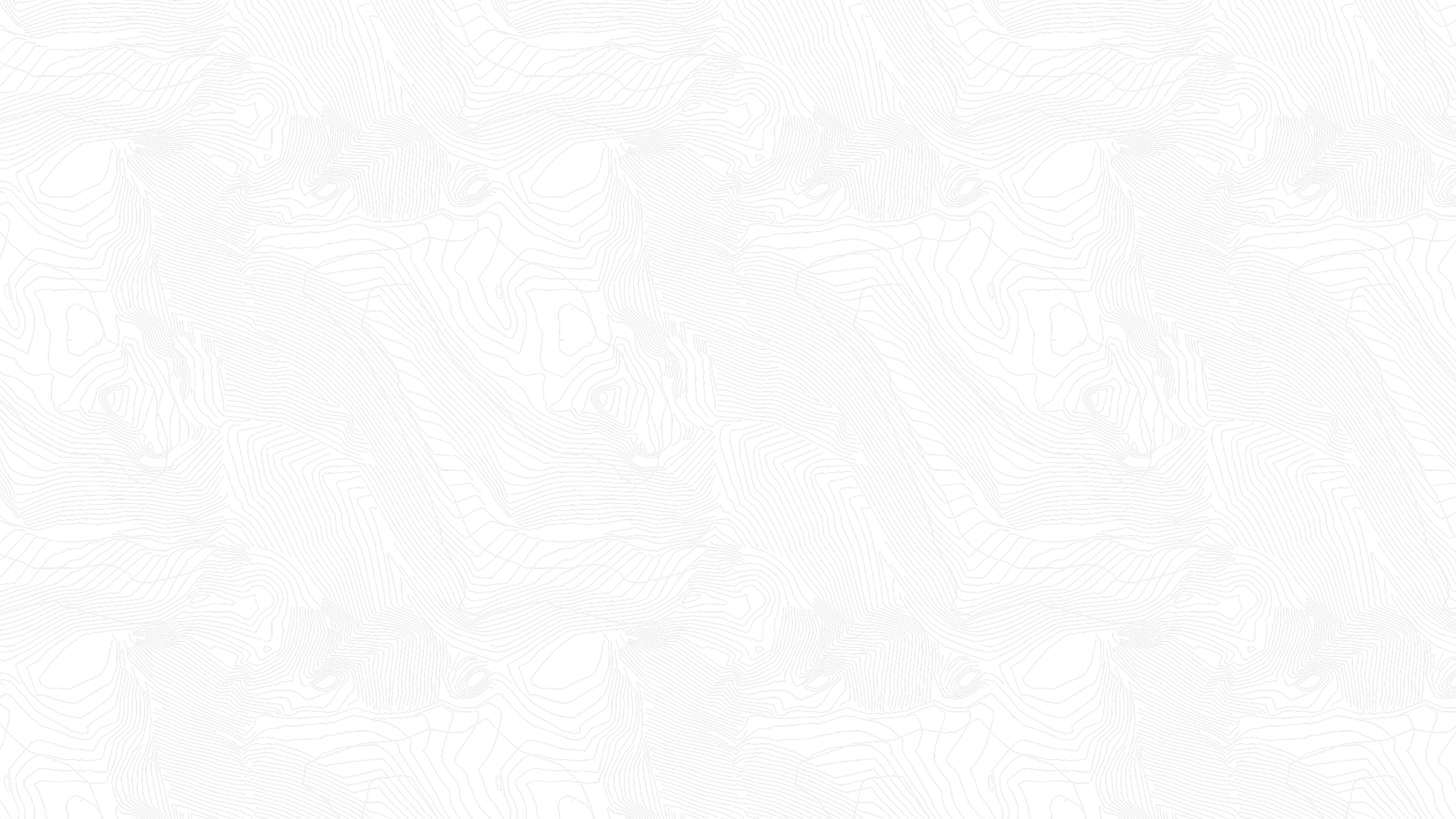 Global Academic Quality Team
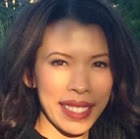 Provost Gonzales created the team in August 2022.
Gemma Garcia, Executive Director, Learning Technologies
Joanna Schlinkert, Assistant Director & Head of Academic Quality
Support ASU Colleges/Departments in matters related to the Content Repository.
Focus on academic quality relating to use of ASU coursework as a part of Global Link articulated degree pathway programs.
Review Cintana’s trainings for ACI faculty and recommend adjustments.
Gemma Garcia
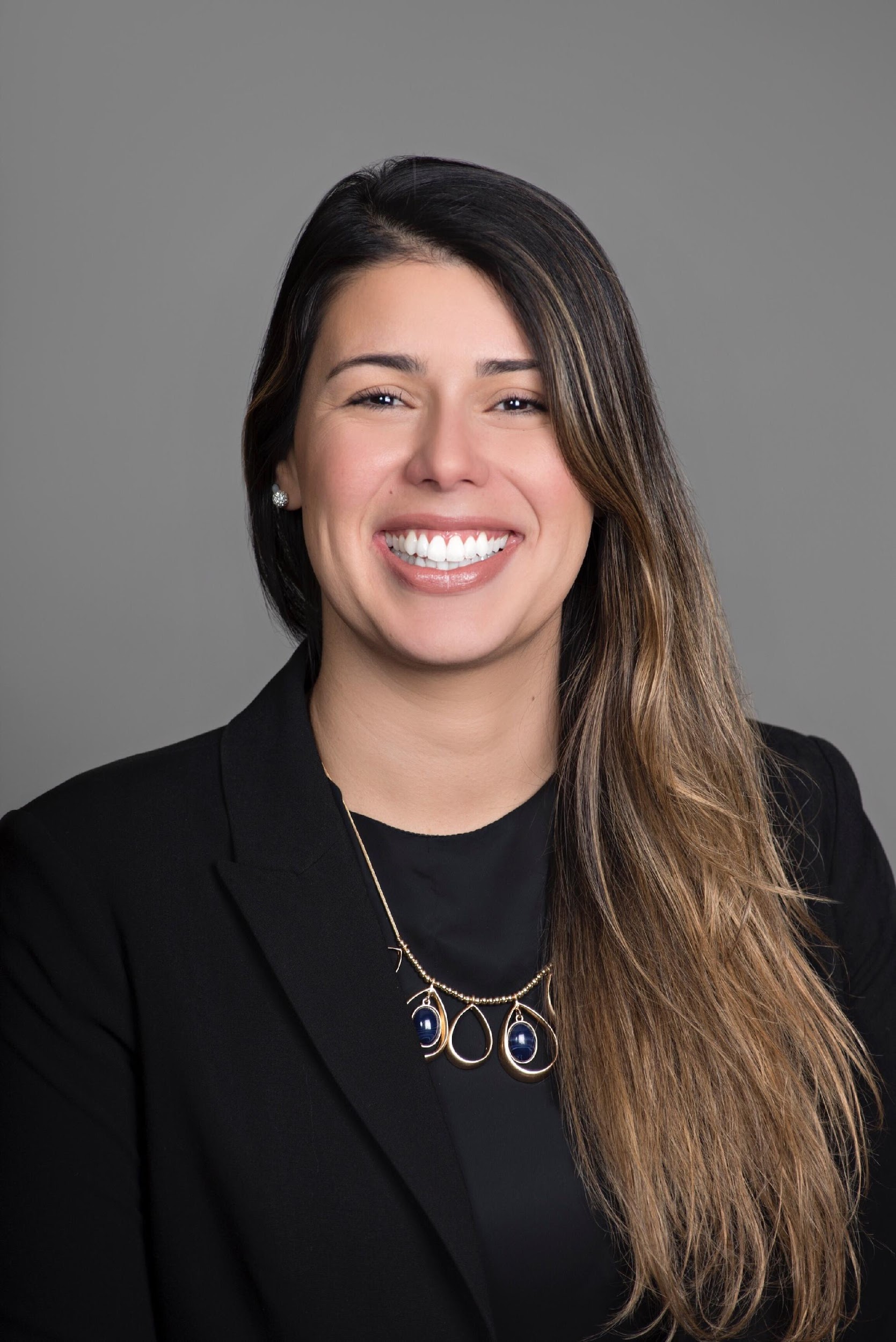 Joanna Schlinkert
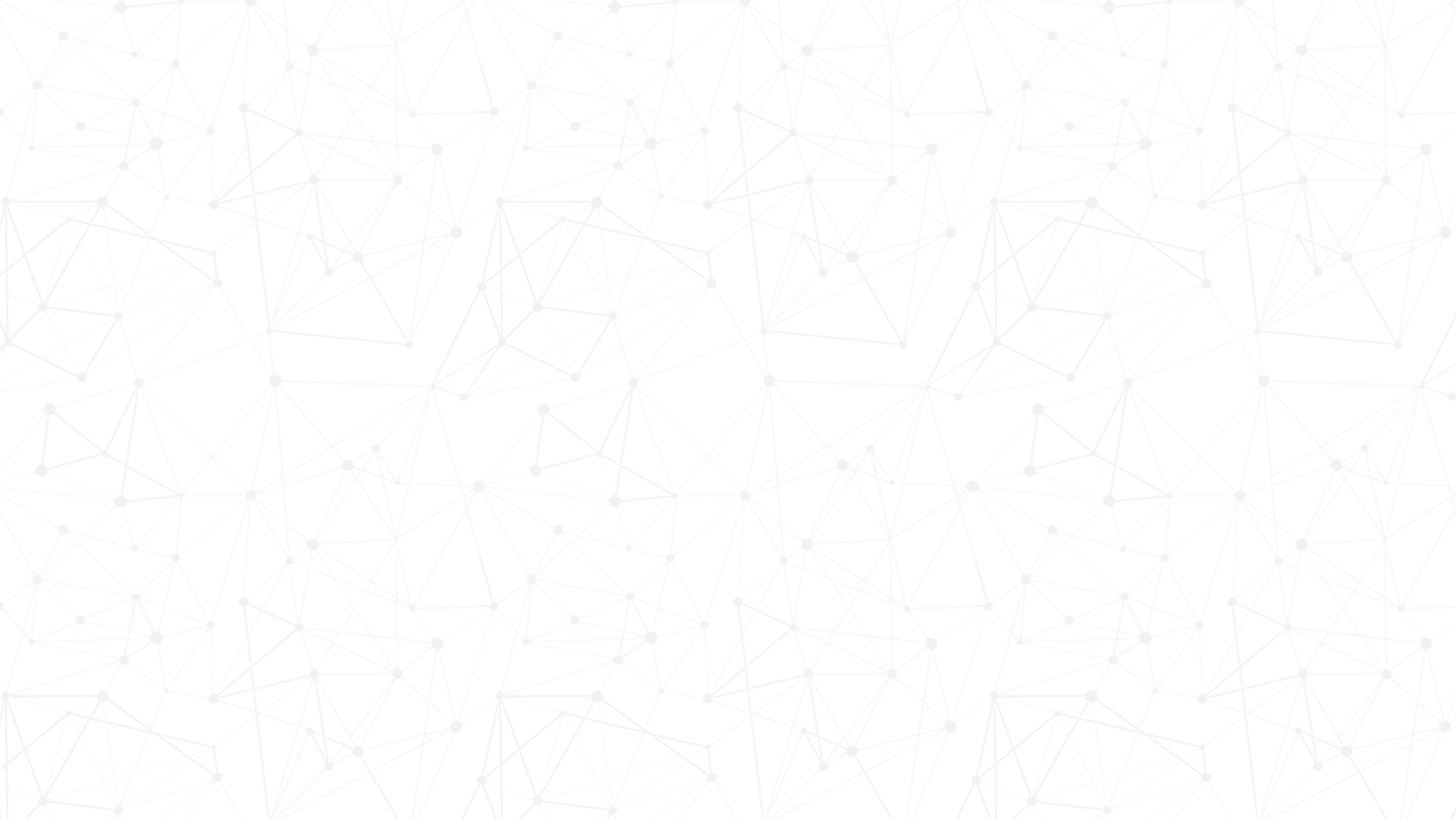 GAQ Engagement
GAQ and GAI teams met with Colleges/Schools last Summer/Fall to share information.
Each College/School assigned one point of contact.
The team reaches out to the point of contact when a course is requested to be uploaded to the repository.
GAQ Content Repository Point of Contact per ASU College/School
One AY 23-24 goal is to meet with unit contacts quarterly to share information and address concerns.
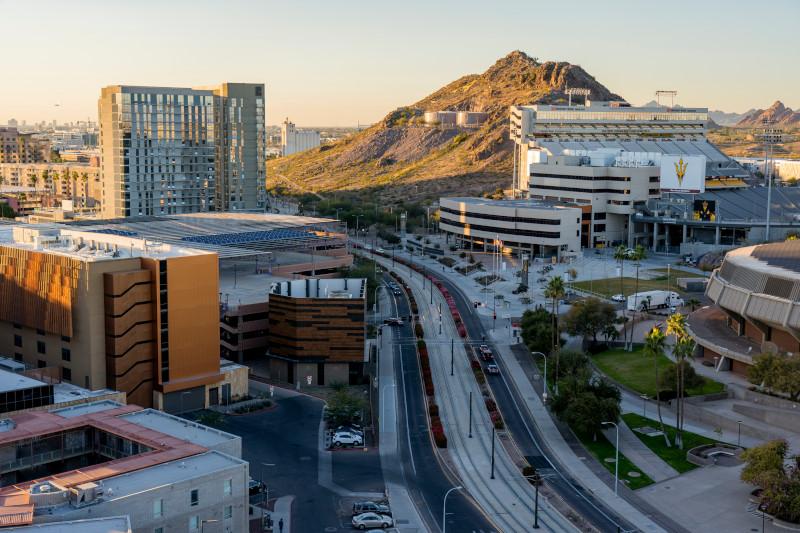 Content Repository (CR)
Hosts oCourses shared with the Network. 
Managed by EdPlus with oversight from the Global Academic Quality (GAQ) team and the Office of Global Academic Initiatives (GAI). 
Training is required to access the Content Repository. This includes ASU’s guidelines on academic integrity, intellectual property and branding.
Approved ASU-Cintana Institution (ACI) faculty and administrators have access to the Content Repository.
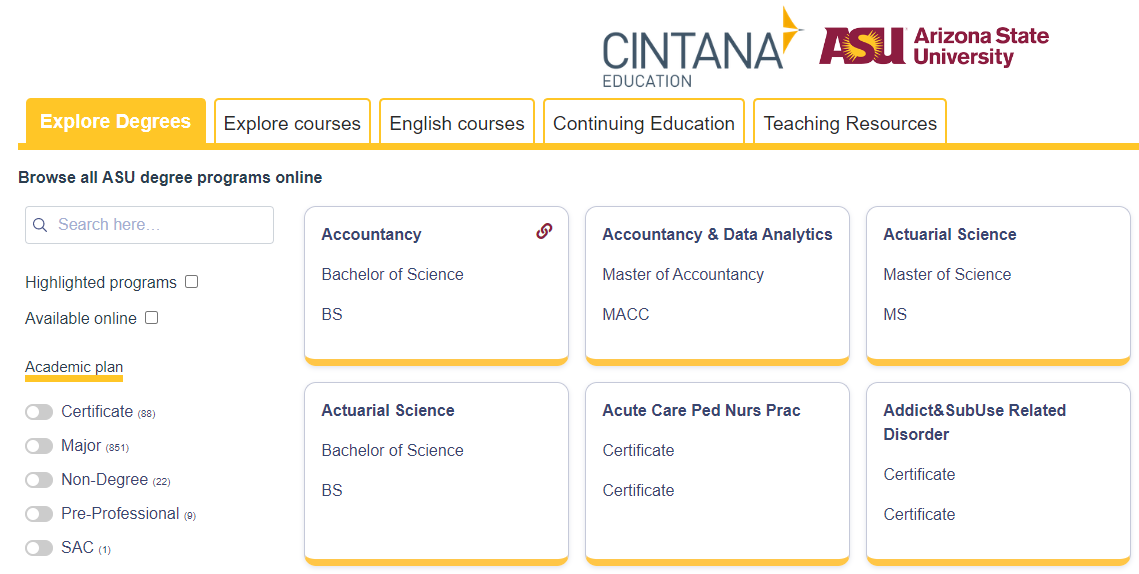 Content Repository
The Content Repository contains approved ASU degree program major maps, academic oCourses, English language courses, continuing education courses and teaching resources.

These are screenshots of the Content Repository web interface that links to the content, which is housed in Canvas.
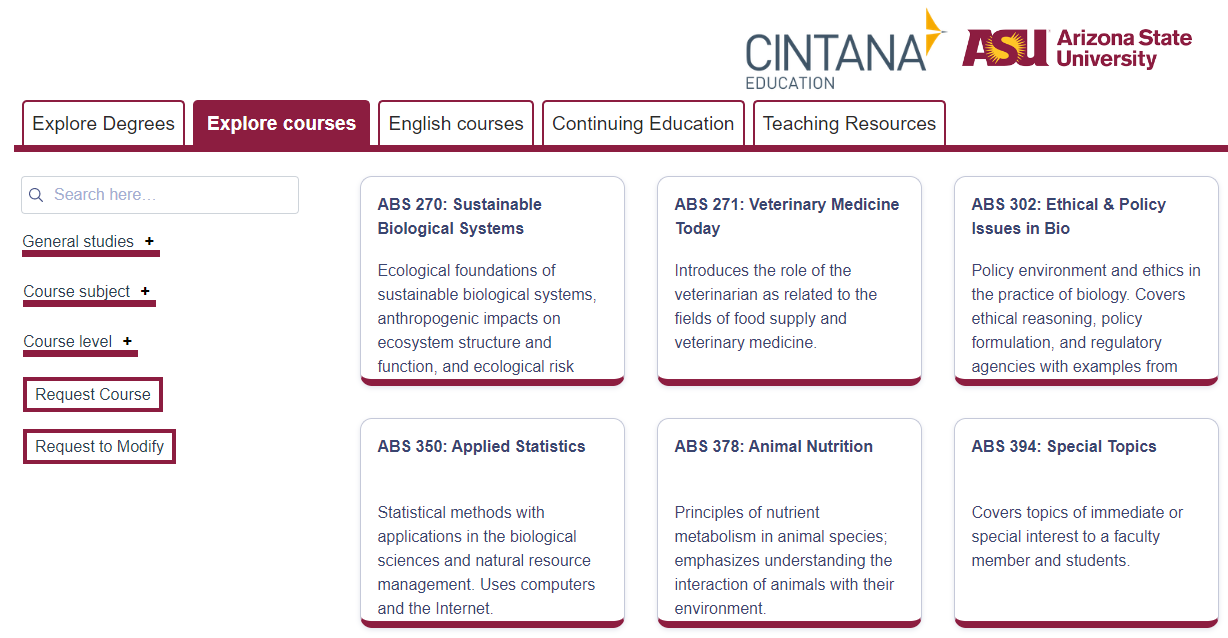 How is the Content Repository (CR) used by ACIs?
Based on results of survey conducted with ACI CR users in May 2023  
257 respondents
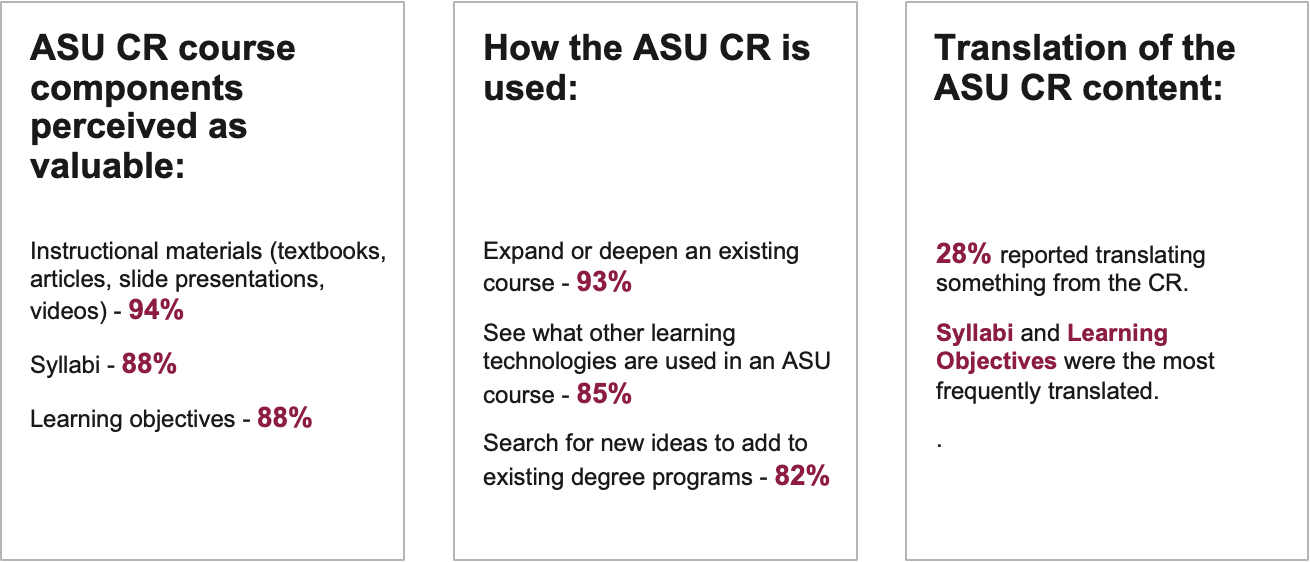 Resources
Global Academic Quality (GAQ):
Joanna Schlinkert – Joanna.Schlinkert@asu.edu 
Gemma Garcia – Gemma.Garcia@asu.edu
FAQs for ASU units: global.asu.edu/Cintana-FAQ-for-units
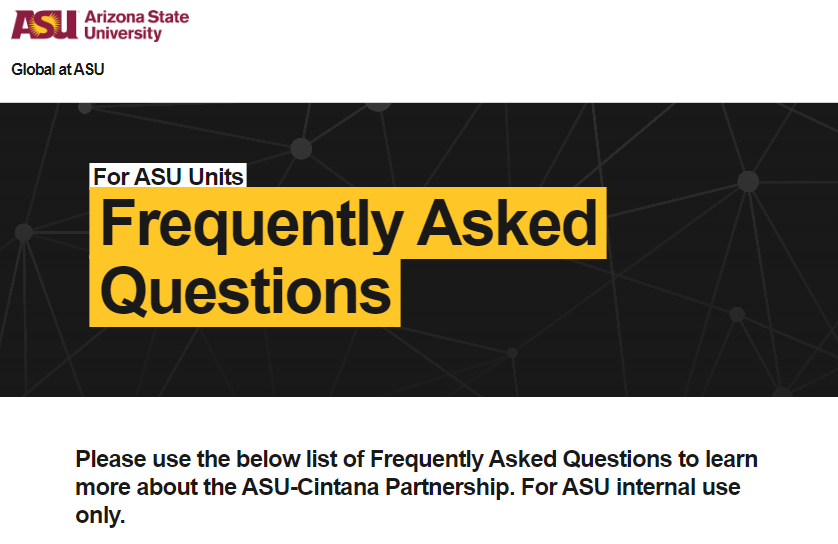 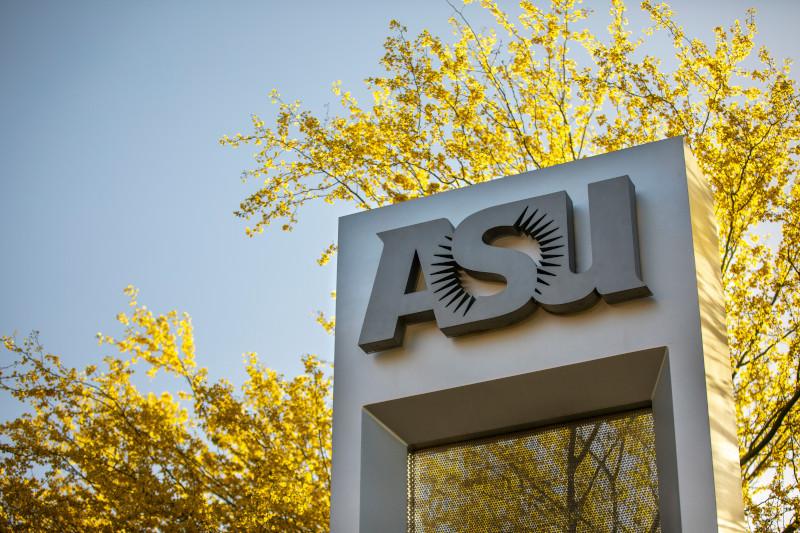 Questions?